商业创业计划书
当你下定决心的时候，你离成功的道路便不远了
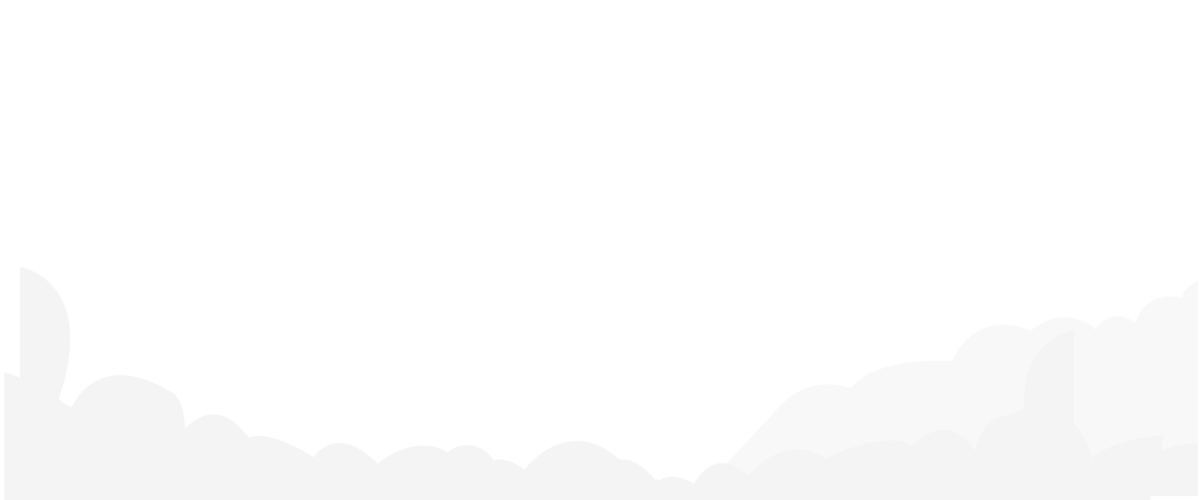 目录
融资方案
项目简介
市场分析
产品和运营
产品概述 营销方案
推广方案 利润分析
投资亮点 可行性介绍
需求分析 解决的问题
市场分析一 市场分析二 
市场分析三 市场分析四
成本预测 融资计划 
融资用途 年度目标
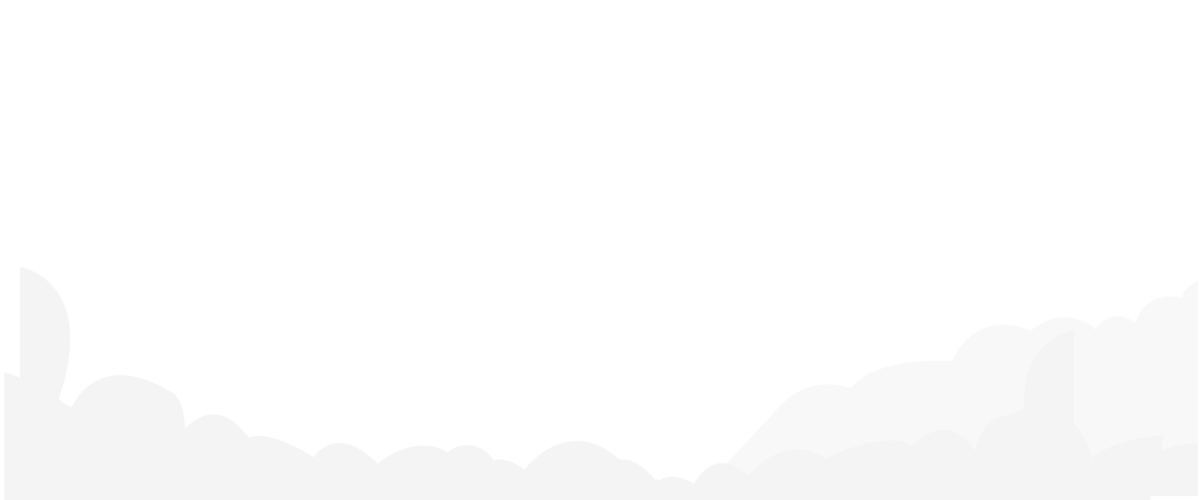 项目简介
投资亮点 可行性介绍
需求分析 解决的问题
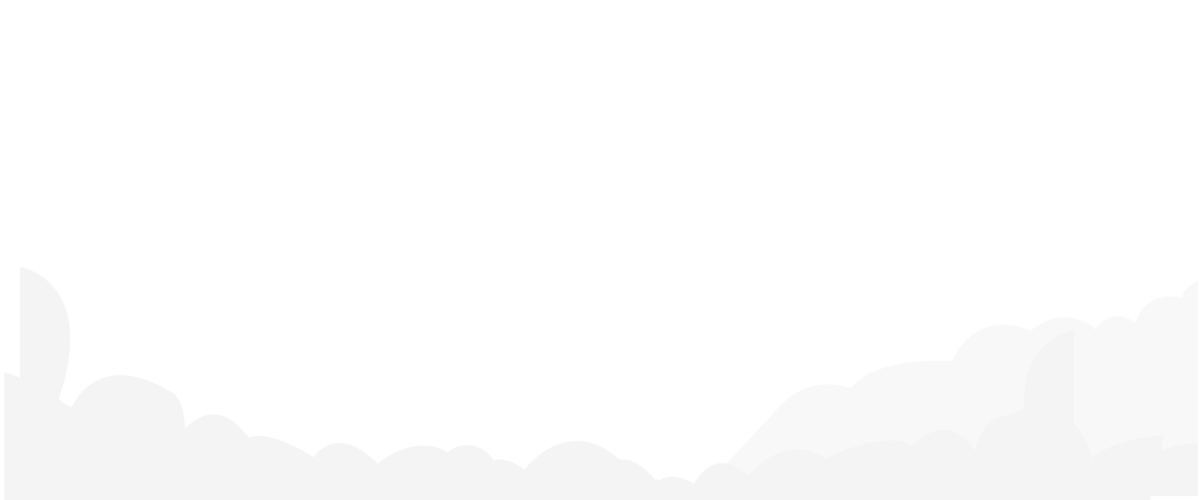 投资亮点
公司介绍
请在此添加文字请在此添加文字请在此添加文字请在此添加文字请在此添加文字请在此添加文字请在此添加文字请在此添加文字
可行性介绍
可行性介绍
可行性介绍请在此添加文字可行性介绍请在此添加文字可行性介绍请在此添加文字可行性介绍请在此添加文字可行性介绍请在此添加文字可行性介绍请在此添加文字可行性介绍请在此添加文字可行性介绍请在此添加文字可行性介绍请在此添加文字可行性介绍请在此添加文字
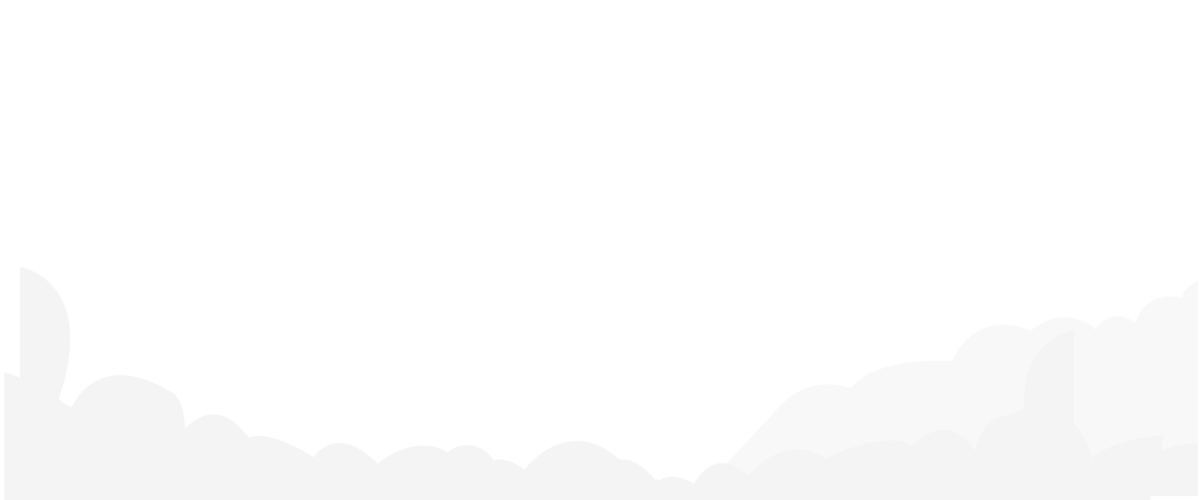 需求分析
分析四
分析二
请在此添加文字请在此添加文字请在此添加文字请在此添加文字
请在此添加文字请在此添加文字请在此添加文字请在此添加文字
分析一
分析三
请在此添加文字请在此添加文字请在此添加文字请在此添加文字
请在此添加文字请在此添加文字请在此添加文字请在此添加文字
解决的问题
问题1
问题1
单击添加文本内容单击添加文本内容单击添加文本内容单击添加文本内容
问题2
问题2
单击添加文本内容单击添加文本内容单击添加文本内容单击添加文本内容
问题3
单击添加文本内容单击添加文本内容单击添加文本内容单击添加文本内容
问题3
产品和运营
产品概述 营销方案
推广方案 利润分析
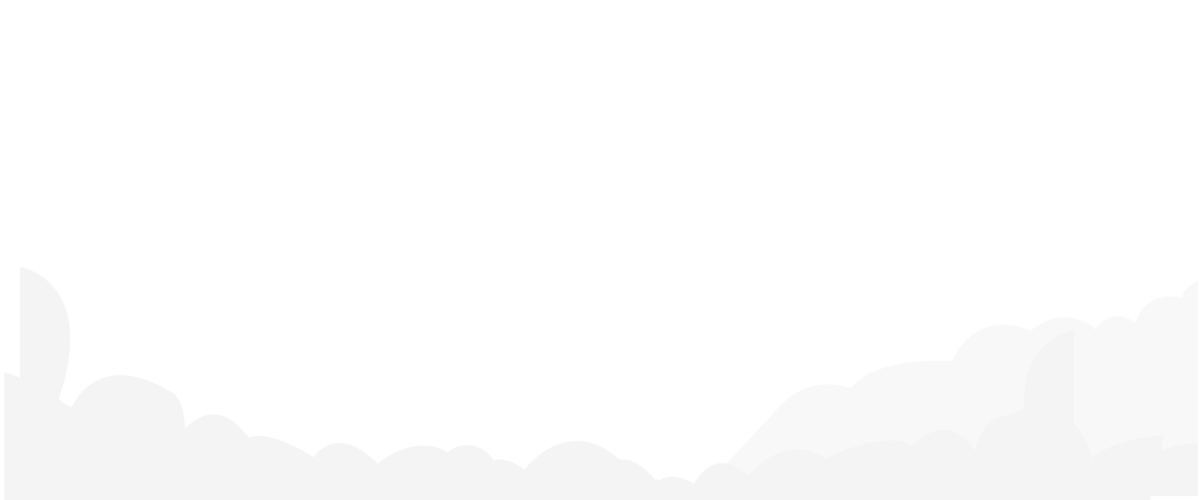 产品概述
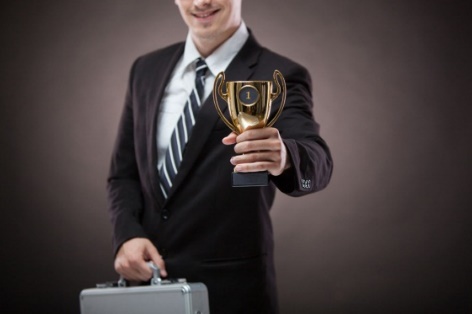 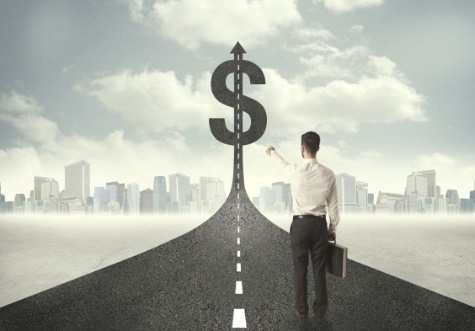 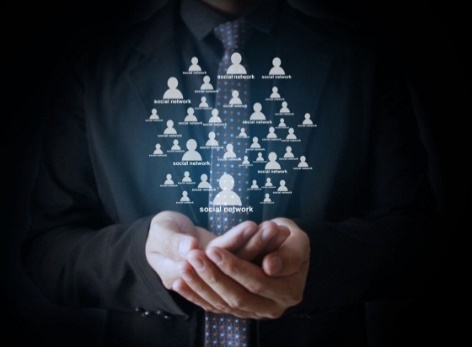 INTEGRATION NEW MEDIA
INTEGRATION NEW MEDIA
新媒体整合
智能云平台
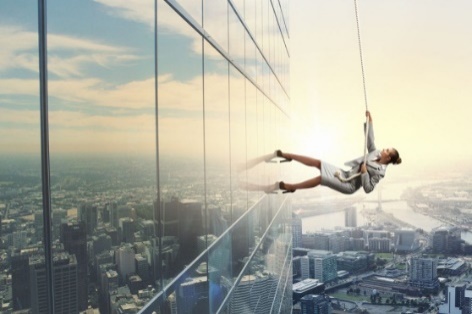 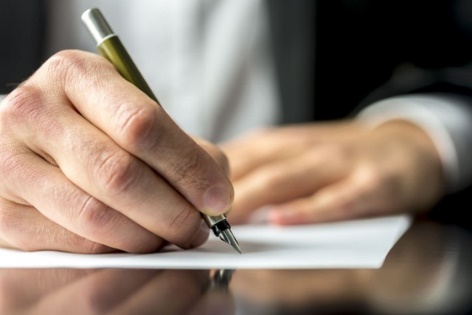 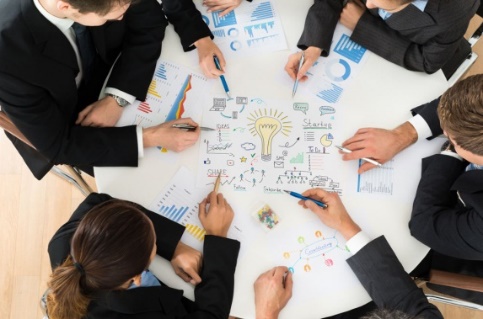 先进
智能
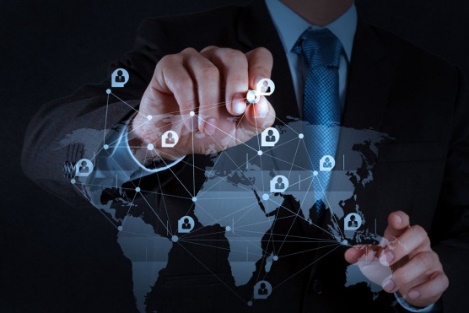 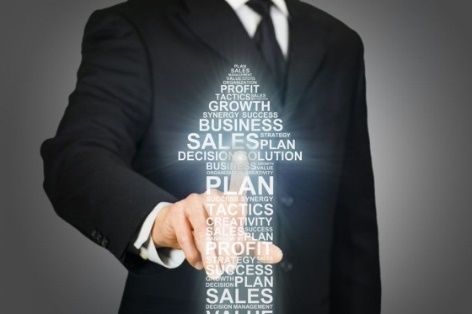 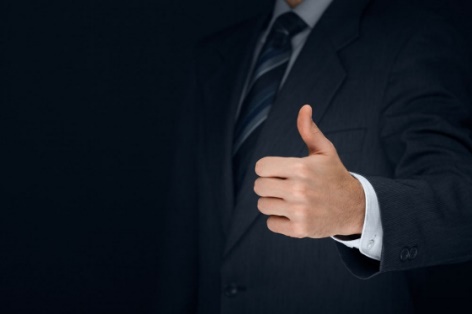 INTEGRATION NEW MEDIA
INTEGRATION NEW MEDIA
支持一件拖拽
迅速响应用户
通用
便捷
营销方案
网络营销
媒体营销
请在这里添加你的文字请在这里添加你的文字
请在这里添加你的文字请在这里添加你的文字
对战营销
服务营销
请在这里添加你的文字请在这里添加你的文字
请在这里添加你的文字请在这里添加你的文字
分布营销
数据营销
请在这里添加你的文字请在这里添加你的文字
请在这里添加你的文字请在这里添加你的文字
推广方案
1
2
3
在此添加标题
在此添加标题
在此添加标题
请在这里添加你的文字请在这里添加你的文字
请在这里添加你的文字请在这里添加你的文字
请在这里添加你的文字请在这里添加你的文字
利润分析
添加标题
请在这里添加你的文字请在这里添加你的文字
添加标题
添加标题
请在这里添加你的文字请在这里添加你的文字
请在这里添加你的文字请在这里添加你的文字
市场分析
市场分析一 市场分析二 
市场分析三 市场分析四
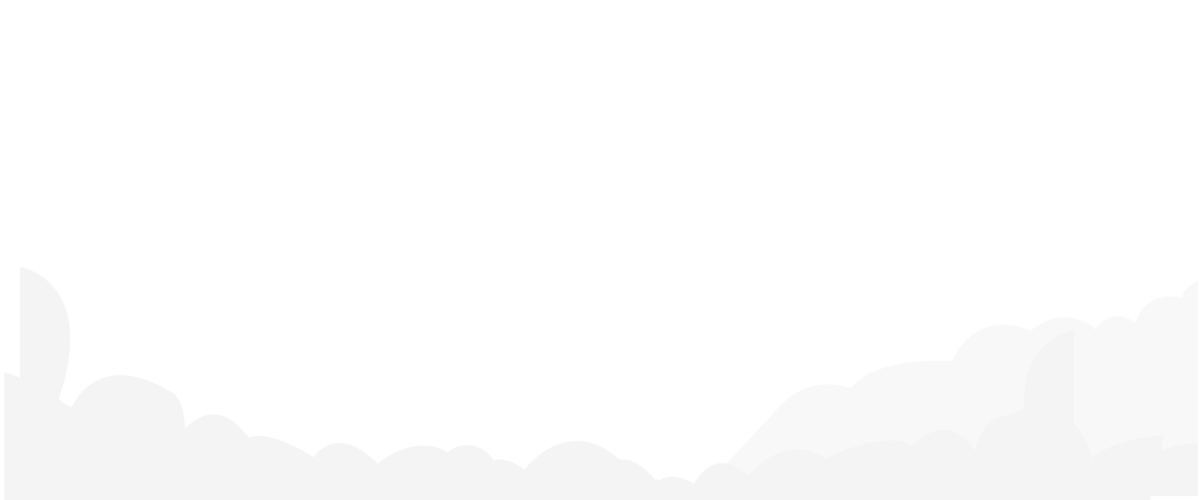 市场分析一
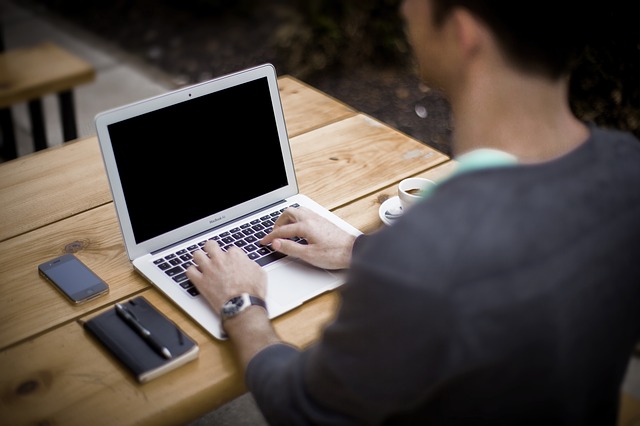 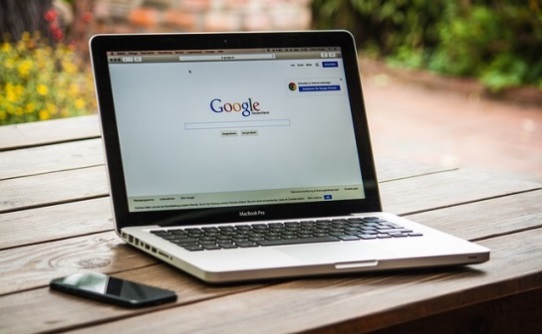 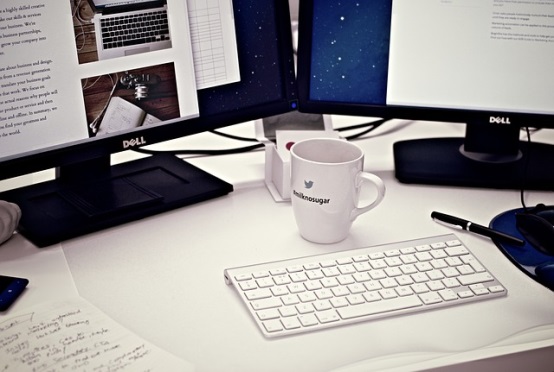 市场策略分析
市场策略分析
市场策略分析
请在此处添加文本请在此处添加文本请在此处添加文本
请在此处添加文本
请在此处添加文本请在此处添加文本请在此处添加文本
请在此处添加文本
请在此处添加文本请在此处添加文本请在此处添加文本
请在此处添加文本
市场分析二
56%
25%
43%
77%
分析关键点
分析关键点
分析关键点
分析关键点
请在此处添加文本请在此处添加文本请在此处添加文本
请在此处添加文本
请在此处添加文本请在此处添加文本请在此处添加文本
请在此处添加文本
请在此处添加文本请在此处添加文本请在此处添加文本
请在此处添加文本
请在此处添加文本请在此处添加文本请在此处添加文本
请在此处添加文本
市场分析三
分析关键点
分析关键点
请在此处添加文本请在此处添加文本请在此处添加文本
请在此处添加文本
请在此处添加文本请在此处添加文本请在此处添加文本
请在此处添加文本
分析关键点
分析关键点
请在此处添加文本请在此处添加文本请在此处添加文本
请在此处添加文本
请在此处添加文本请在此处添加文本请在此处添加文本
请在此处添加文本
市场分析四
分析关键点
请在此处添加文本请在此处添加文本请在此处添加文本请在此处添加文本请在此处添加文本请在此处添加文本请在此处添加文本请在此处添加文本请在此处添加文本请在此处添加文本请在此处添加文本请在此处添加文本
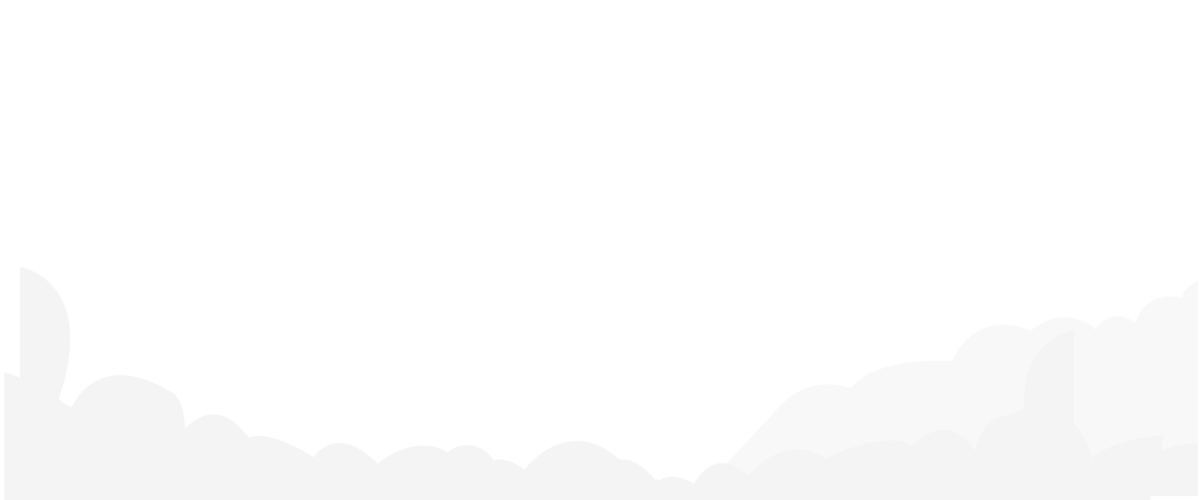 融资方案
成本预测 融资计划 
融资用途 年度目标
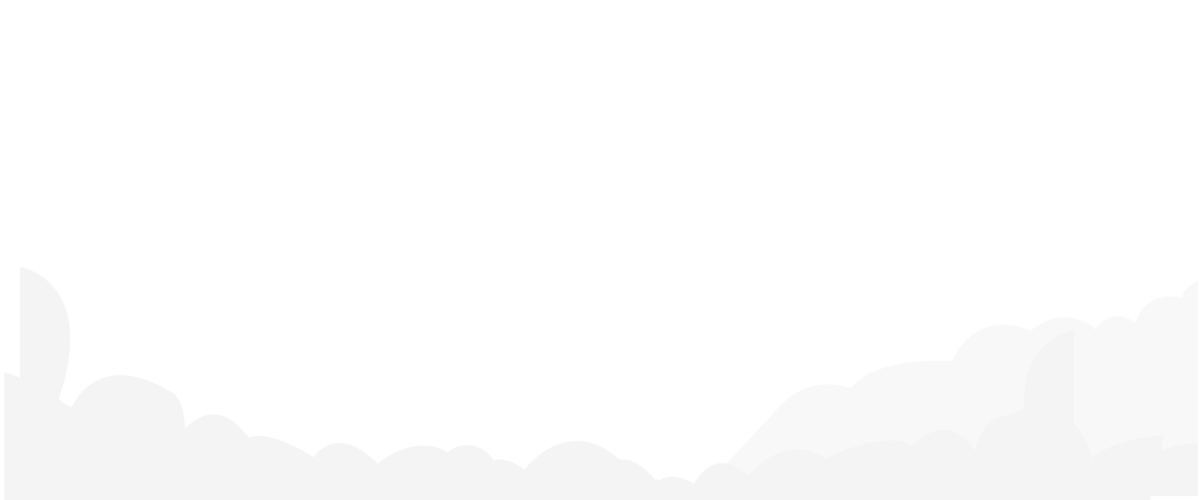 成本预测
89%
115%
92%
100%
第一季度
第二季度
第三季度
第四季度
请添加你的文字请在这里添加你的文字
请添加你的文字请在这里添加你的文字
请添加你的文字请在这里添加你的文字
请添加你的文字请在这里添加你的文字
融资计划
01.核心内容
02.核心内容
03.核心内容
04.核心内容
请添加你的文字请在这里添加你的文字
请添加你的文字请在这里添加你的文字
请添加你的文字请在这里添加你的文字
请添加你的文字请在这里添加你的文字
融资用途
02
04
请添加你的文字请在这里添加你的文字添加你的文字
请添加你的文字请在这里添加你的文字添加你的文字
添加标题文本
添加标题文本
添加标题文本
添加标题文本
01
03
请添加你的文字请在这里添加你的文字添加你的文字
请添加你的文字请在这里添加你的文字添加你的文字
年度目标
请在这里添加你的文字请在这里添加你的文字
请在这里添加你的文字请在这里添加你的文字
请在这里添加你的文字请在这里添加你的文字
请在这里添加你的文字请在这里添加你的文字
感谢您的倾听
当你下定决心的时候，你离成功的道路便不远了
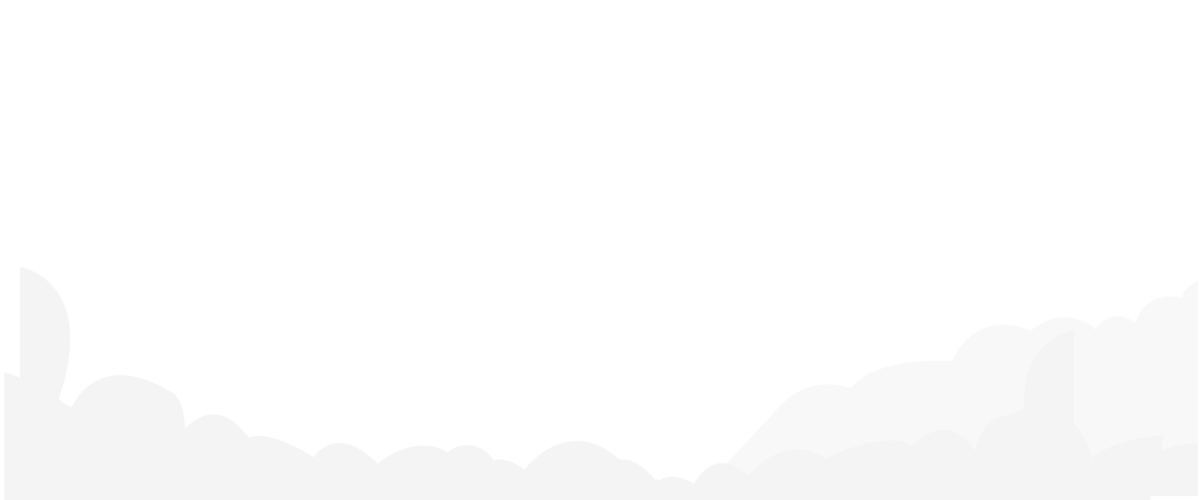